ПРАВОСЛАВНИ КАТИХИЗИС
ИЗБОР АВРАМА И ЊЕГОВИХ
ПОТОМАКА КАО
ПОЧЕТАК ЦРКВЕ
СТАРОЗАВЕТНИ ПАТРИЈАРСИ - ЈOСИФ
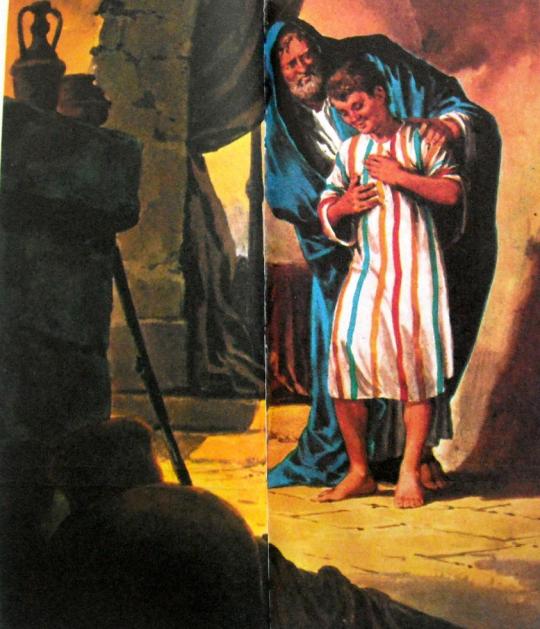 Марко Радаковић, вероучитељ
Бачки Грачац
Фебруар 2013. л. Г.
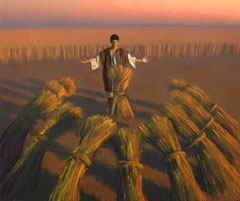 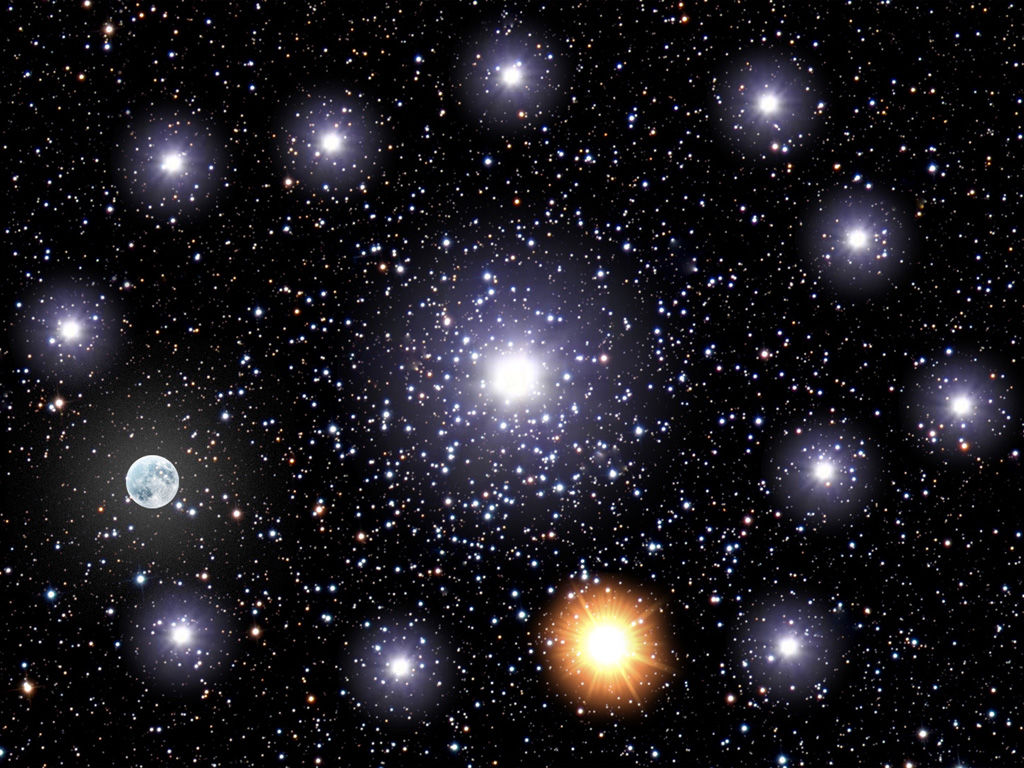 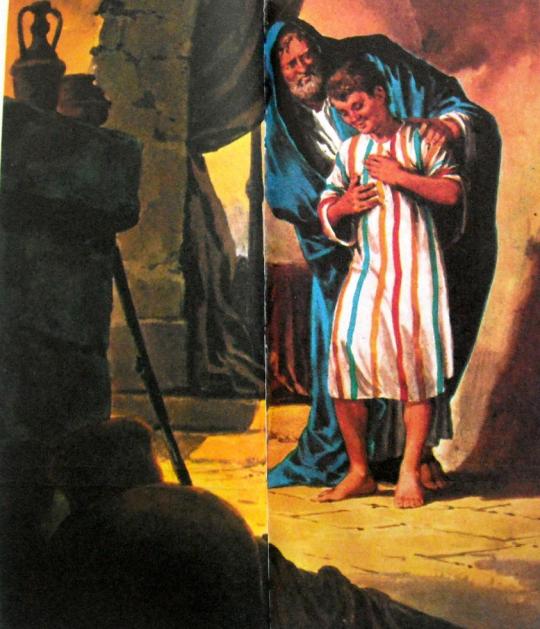 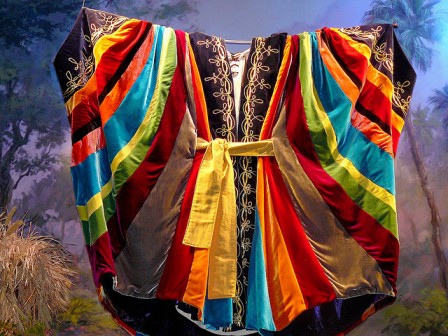 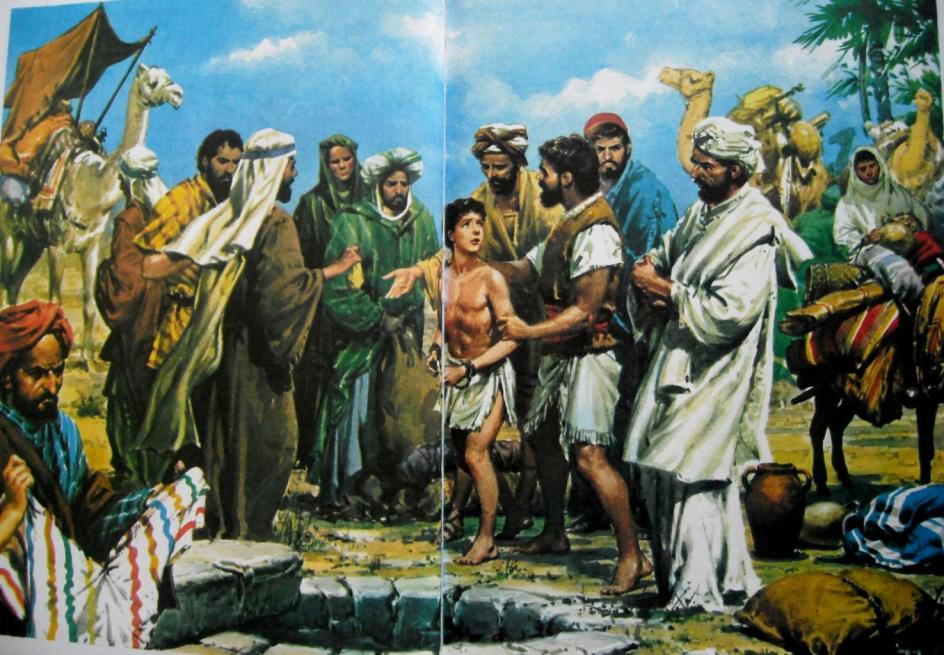 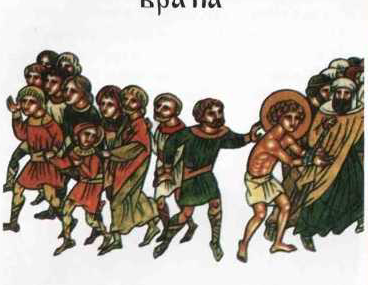 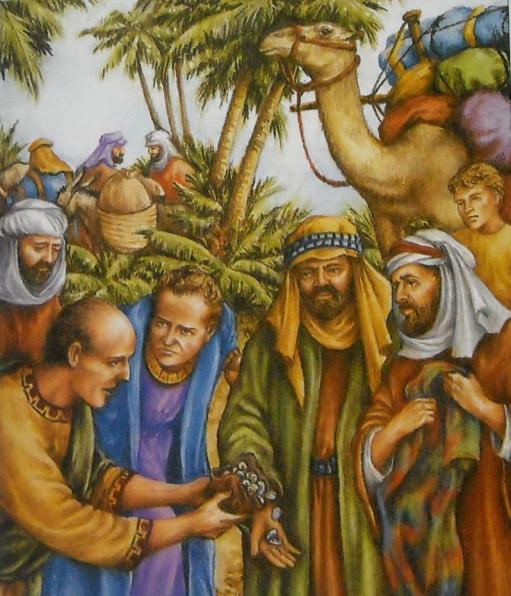 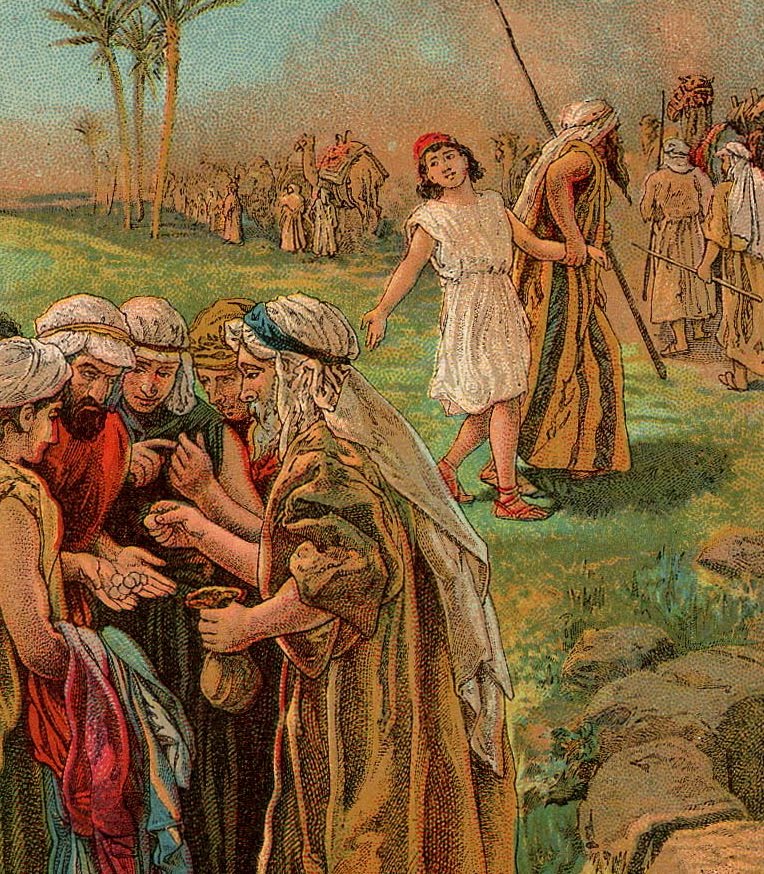 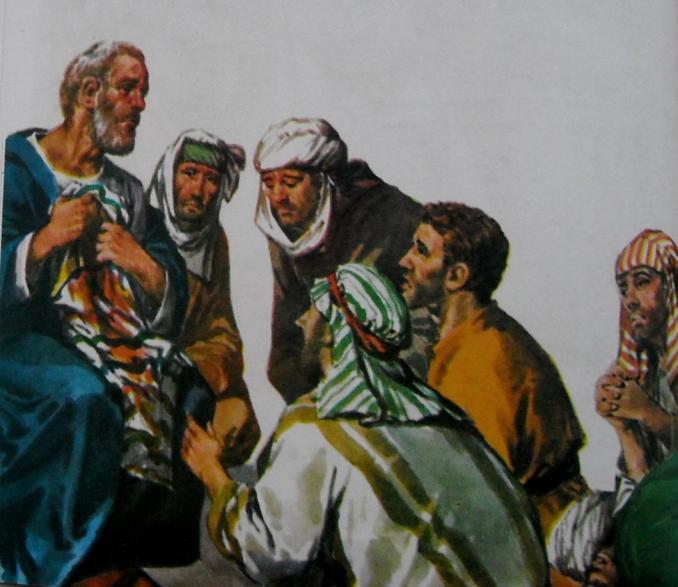 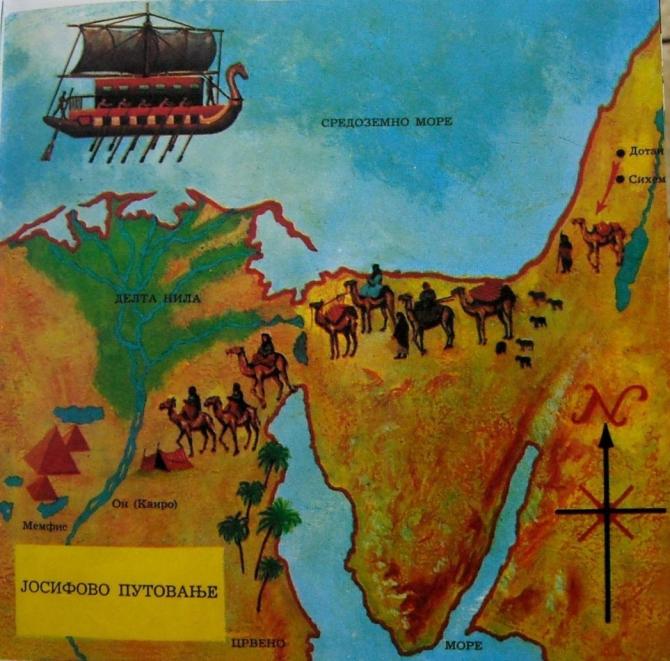 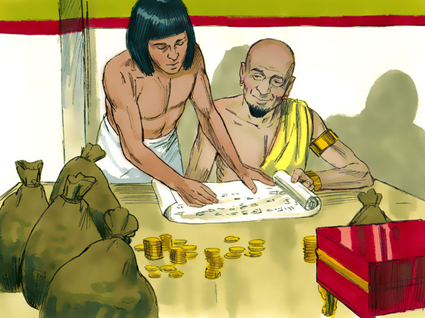 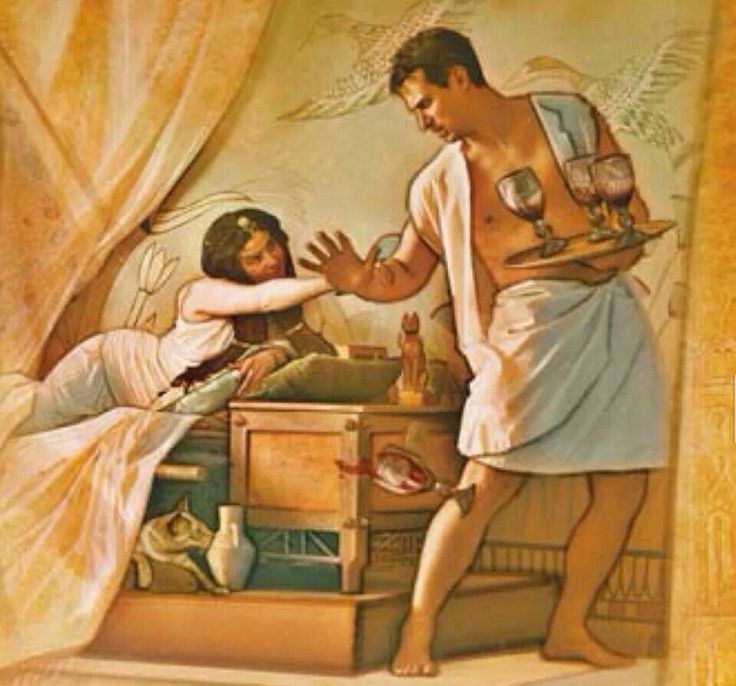 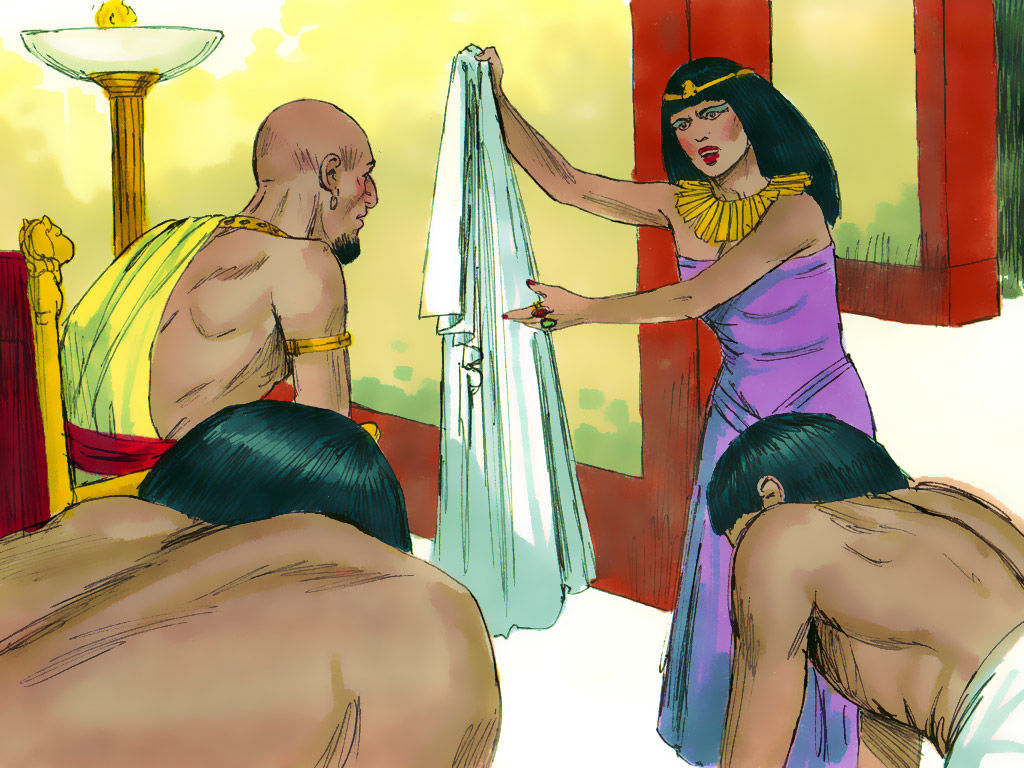 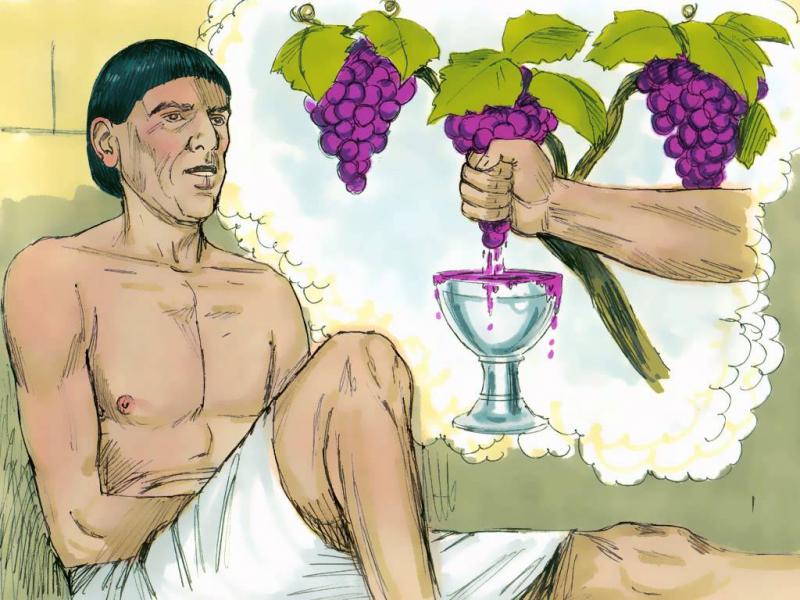 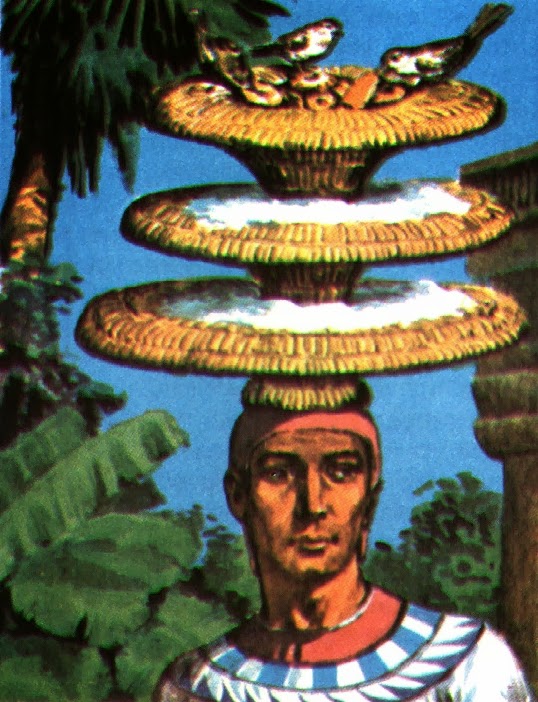 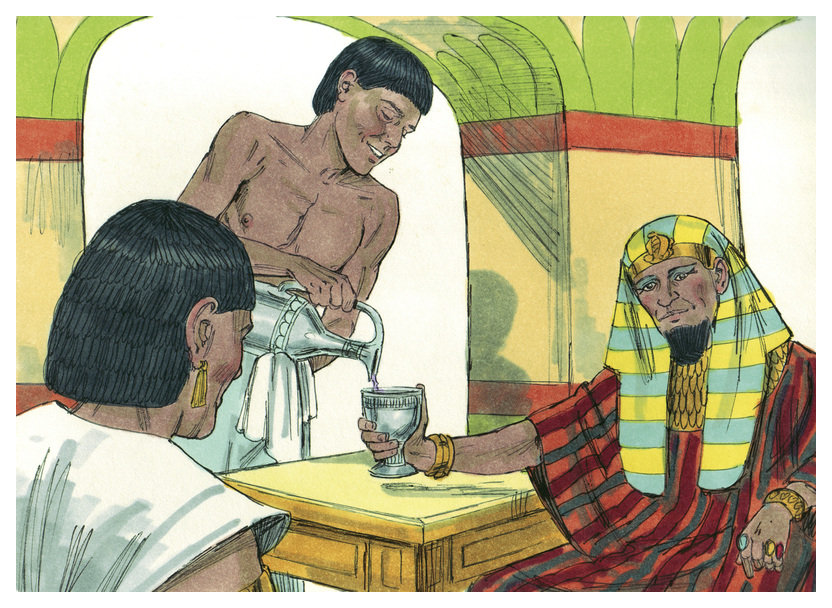 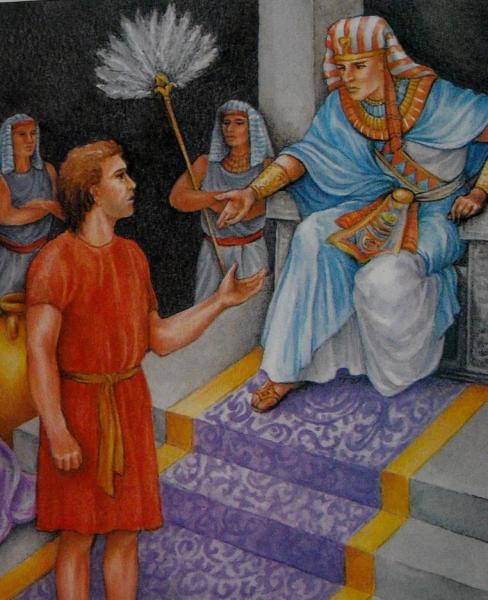 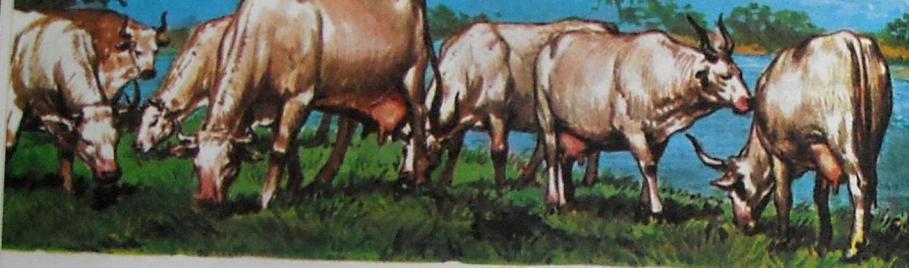 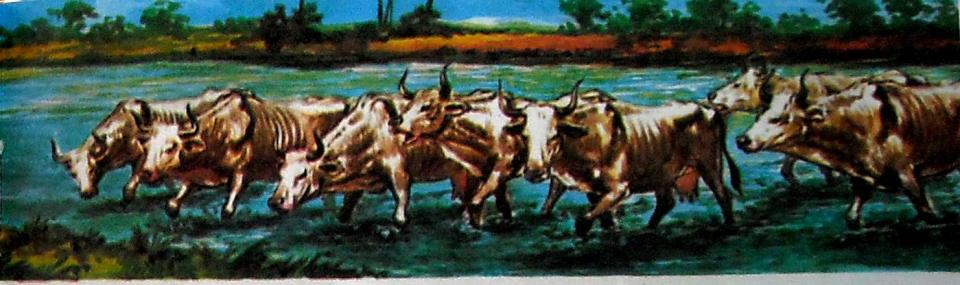 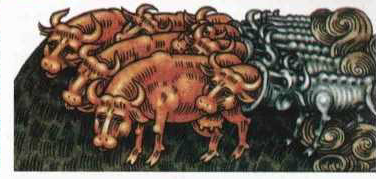 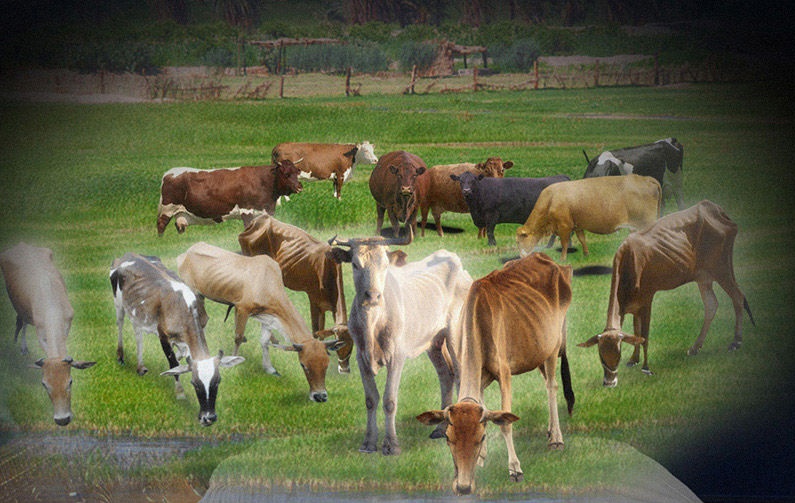 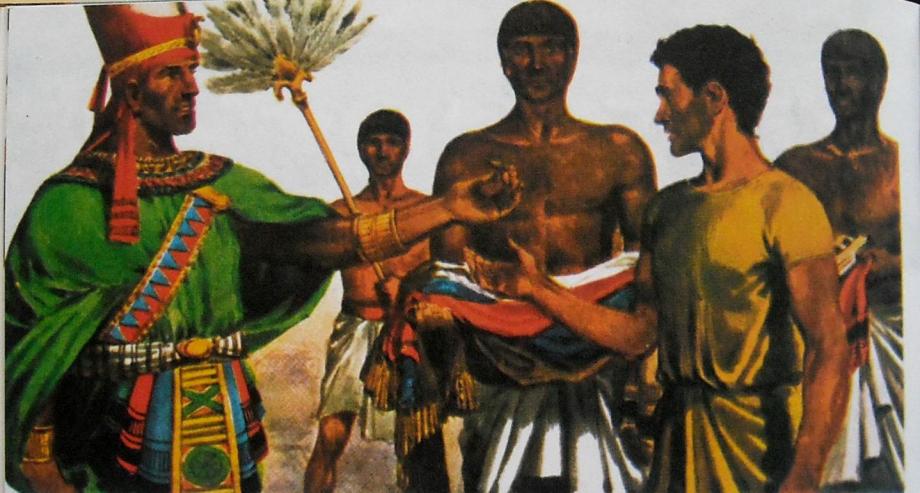 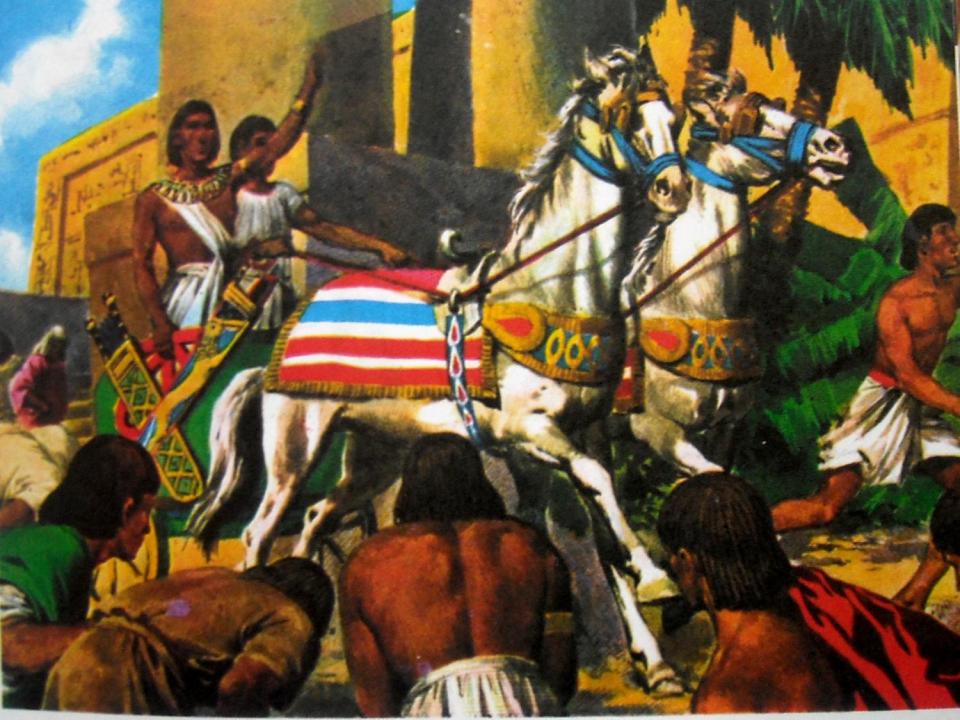 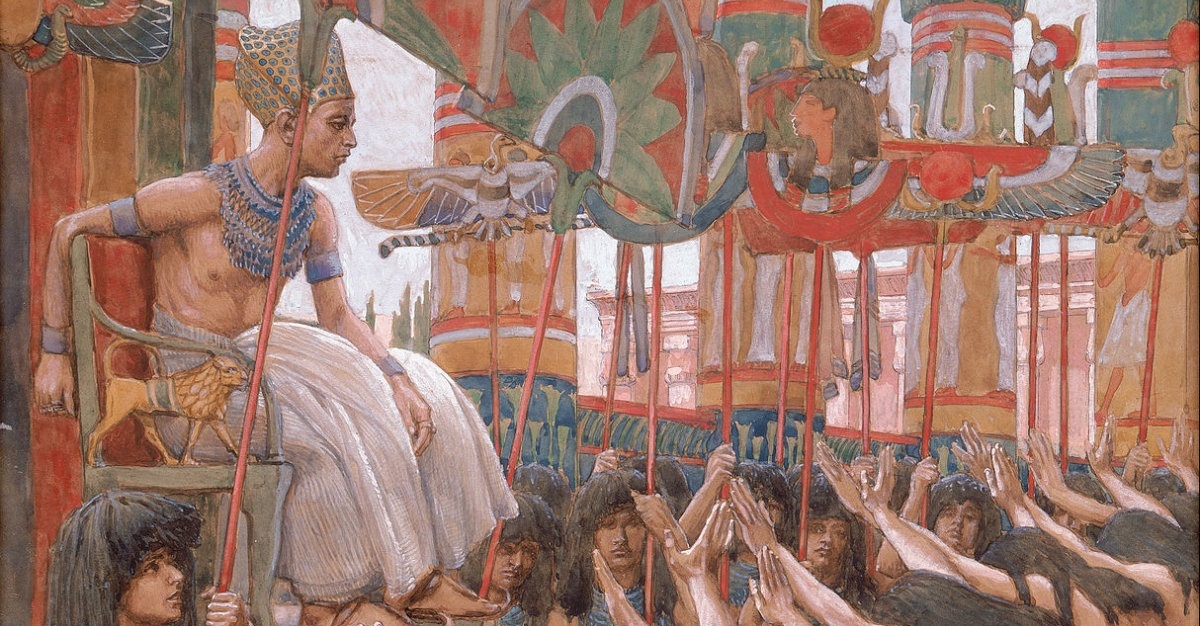 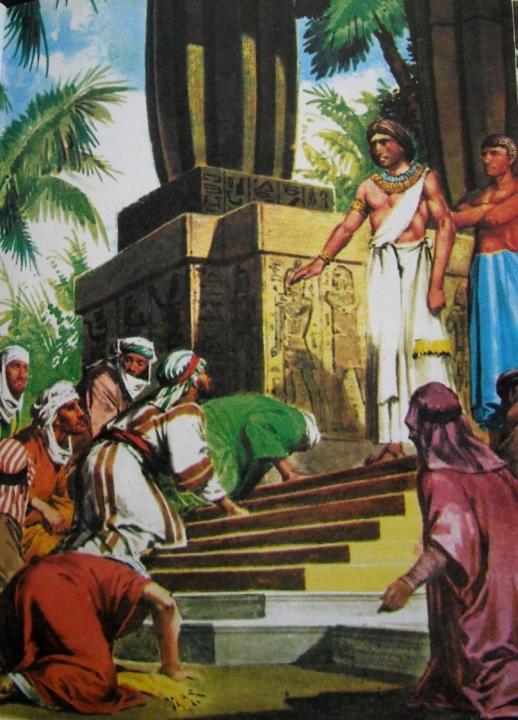 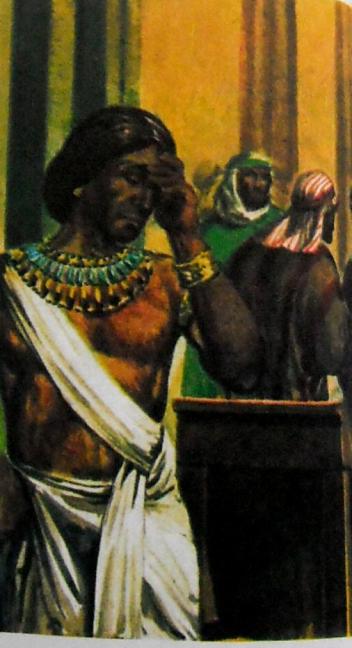 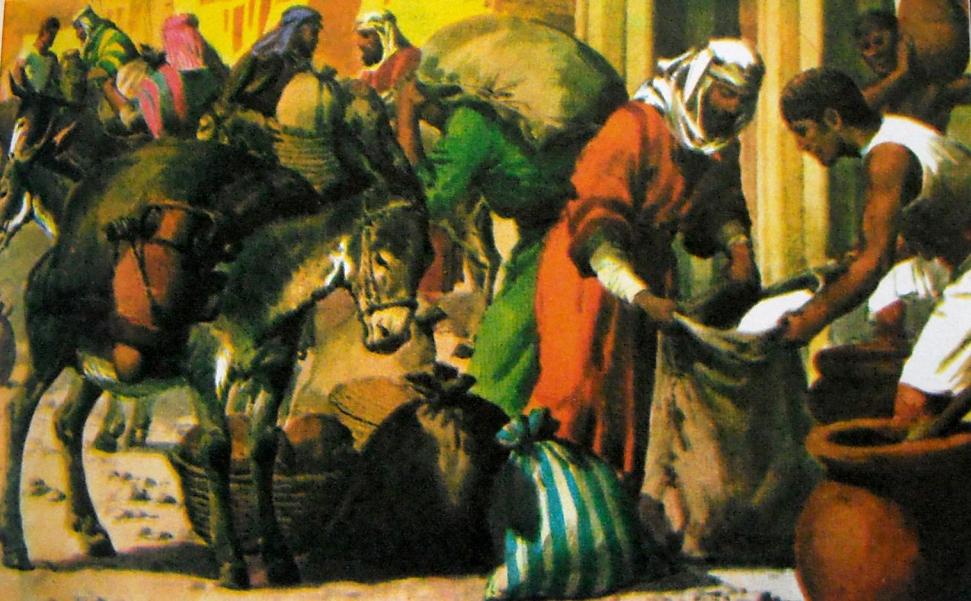 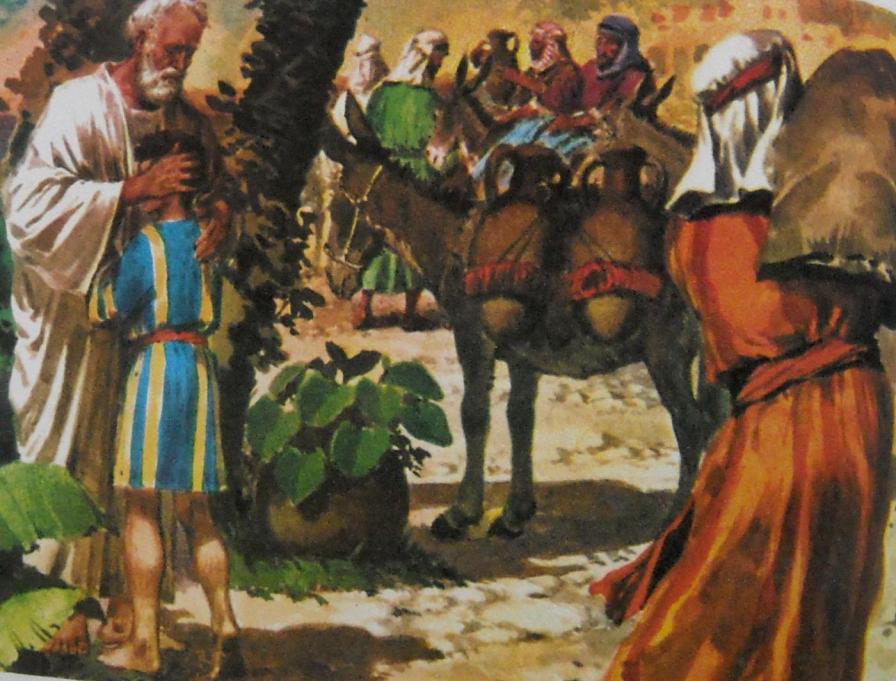 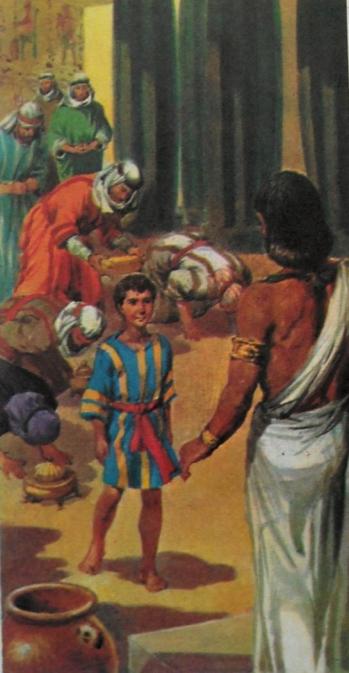 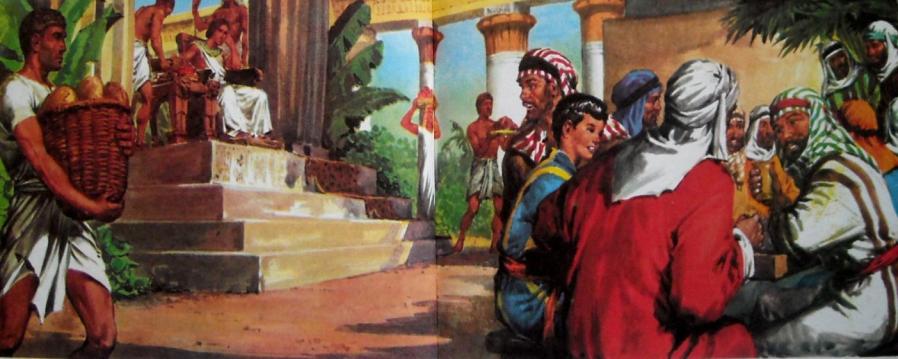 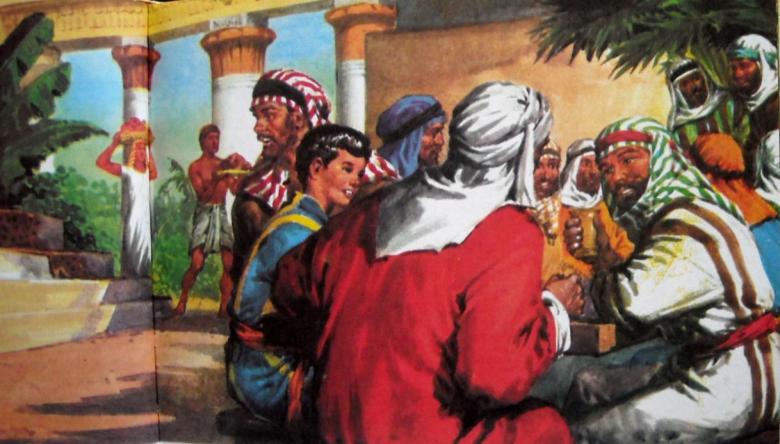 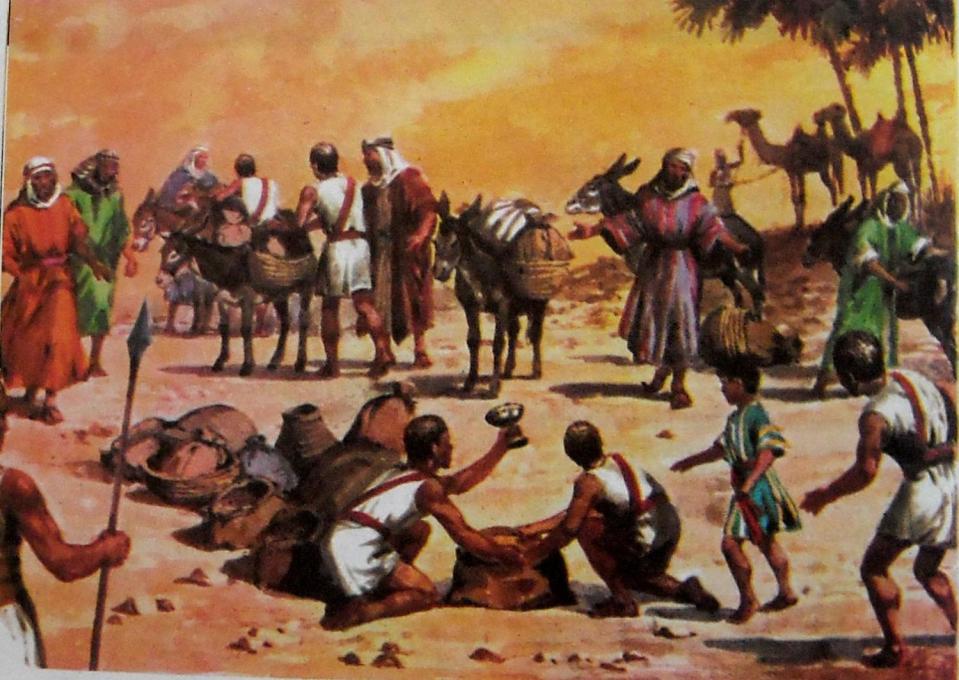 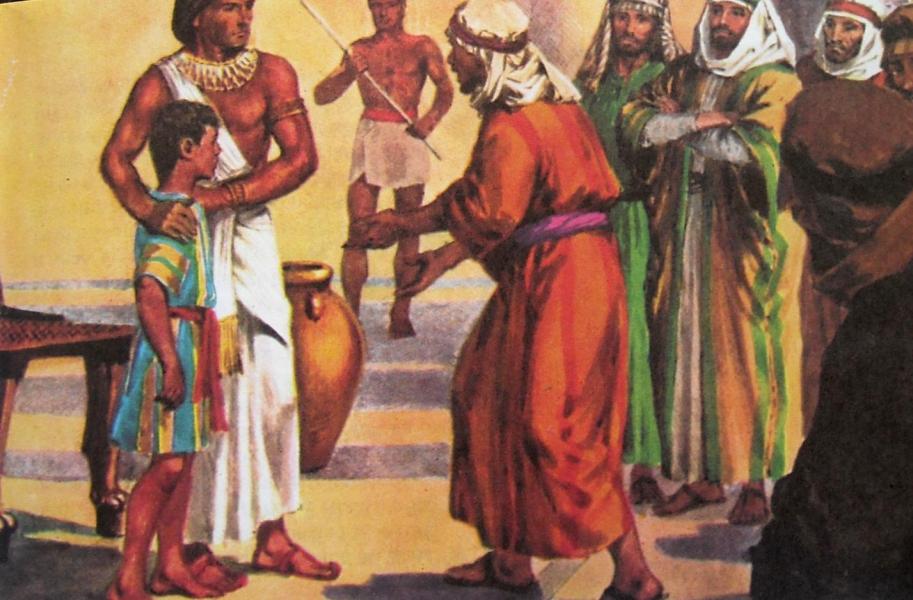 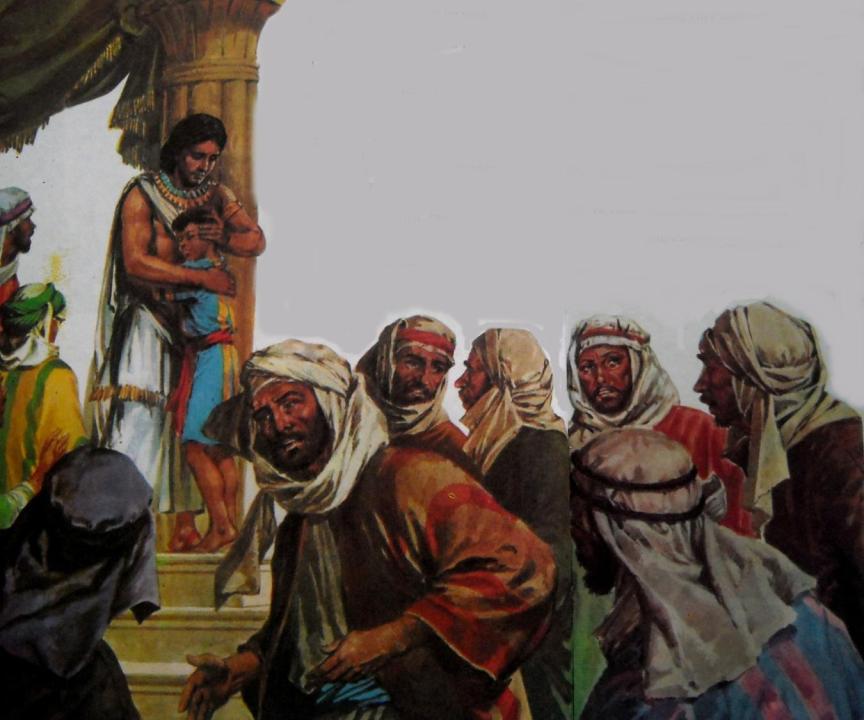 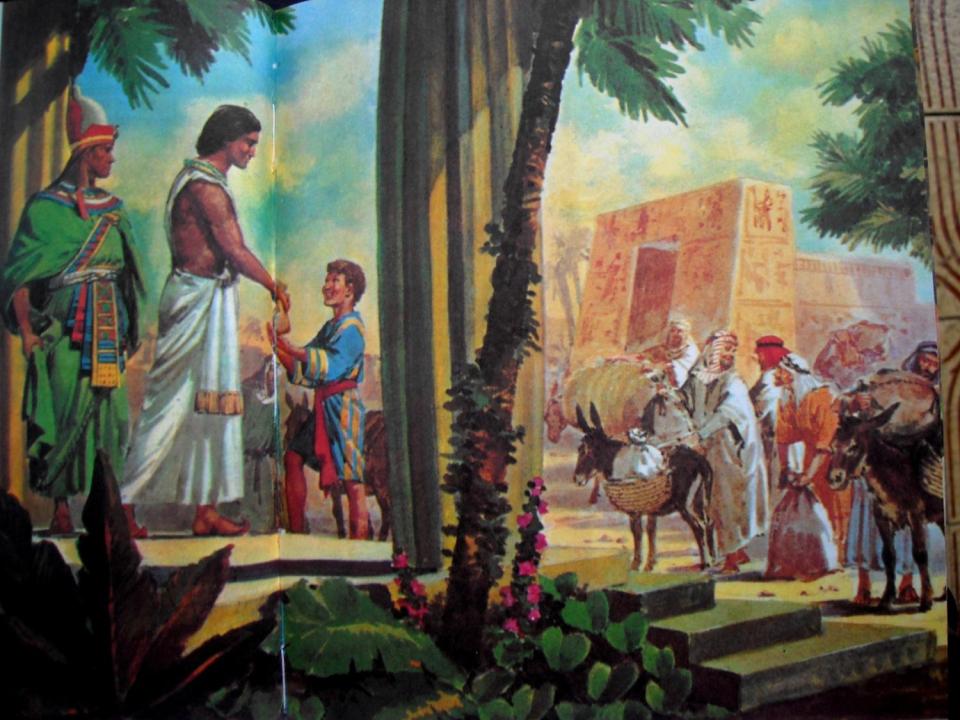 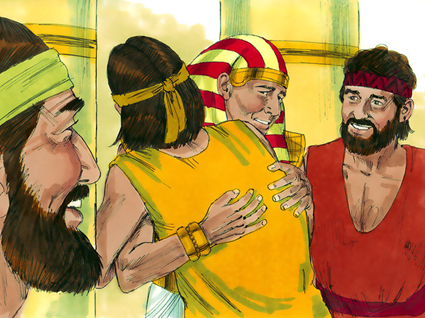 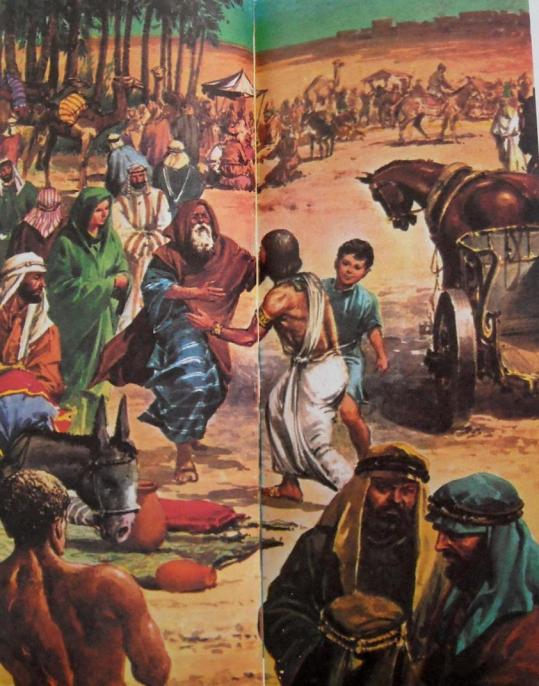 Имена четири старозаветна патријарха или праоца 
 ( реч ПАТРИЈАРХ значи ПРВИ ОТАЦ)
Аврам ИсакЈаковЈосиф
А В Р А М
+
С А Р А
+
И С А К
Р Е В Е К А
ОКО 2000. година пре Христа
+
И С А В
Ј А К О В
Р АХИЉА
Ј О С И Ф
ЈОШ 11 СИНОВА